Roadmap
Memory & data
Arrays & structs
Integers & floats
RISC V assembly
Procedures & stacks
Executables
Memory & caches
Processor Pipeline
Performance 
Parallelism
C:
Java:
Car c = new Car();
c.setMiles(100);
c.setGals(17);
float mpg =    c.getMPG();
car *c = malloc(sizeof(car));
c->miles = 100;
c->gals = 17;
float mpg = get_mpg(c);
free(c);
Assembly language:
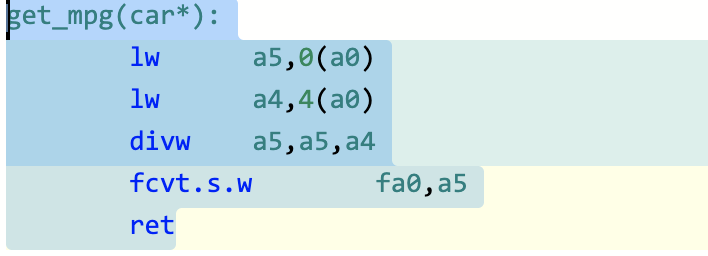 OS:
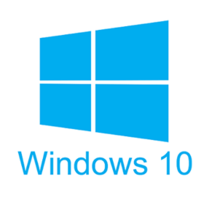 Machine code:
0111010000011000
100011010000010000000010
1000100111000010
110000011111101000011111
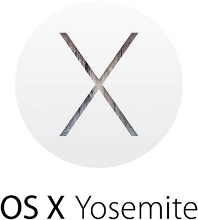 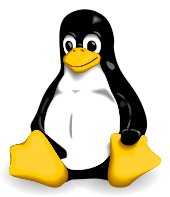 Computer system:
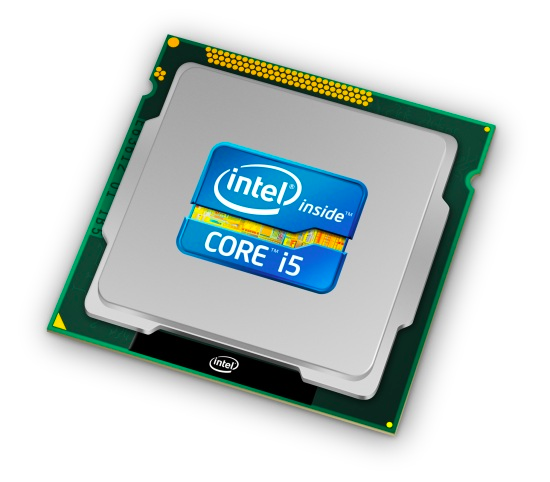 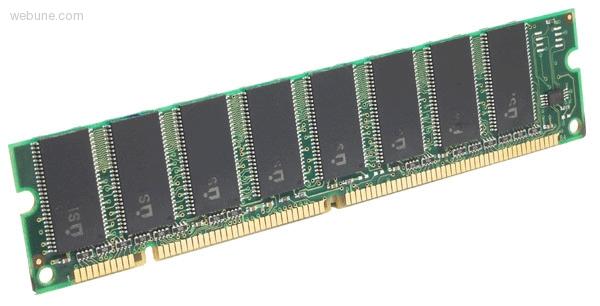 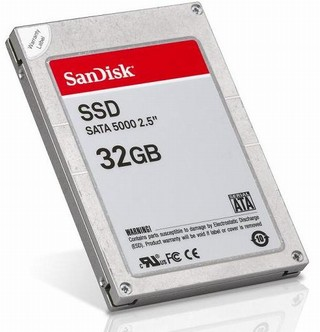 1
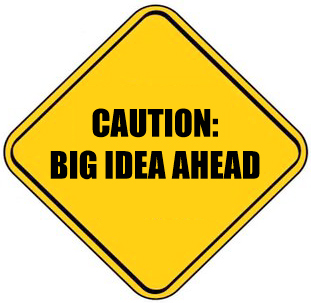 Agenda
Stored-Program Concept
R-Format
I-Format
S-Format
SB-Format
U-Format
UJ-Format
2
So how do we represent instructions?
Remember: Computer only understands 1s and 0s, so assembler string “add x10,x11,x0” is meaningless to hardware
Big Idea: Stored-Program Concept
INSTRUCTIONS ARE DATA
programs can be stored in memory as numbers
Before: a number can mean anything
Now: make convention for interpreting numbers as instructions
4
*Layout in 295
On actual hw code starts at 
0x00400000
0xfffffffc
system reserved
top
0x80000000
0x7ffffffc
stack
dynamic data (heap)
.data
static data
0x10000000
code (text)
.text
0x00000000
5
Instructions as Numbers
By convention, RISCV instructions are each 1 word = 4 bytes = 32 bits
0
31
Divide the 32 bits of an instruction into “fields”
regular field sizes → simpler hardware
will need some variation….
6
[Speaker Notes: 6 formats to memorize, but 4 formats to internalize (R with three registers, I with two registers and an immediate, S with two registers and an address, U with a big immediate/address)]
The 6 Instruction Formats
R-Format:  instructions using 3 register inputs 
add, xor, mul       —arithmetic/logical ops
I-Format:  instructions with immediates, loads
addi, lw, jalr, slli
S-Format: store instructions: sw,sb
SB-Format: branch instructions: beq, bge
U-Format: instructions with upper immediates
lui, auipc    —upper immediate is 20-bits
UJ-Format: the jump instruction: jal
[Speaker Notes: lui: load upper immediate
auipc: adding an upper immediate to PC and putting the result in a register]
R-Format Example
RISCV Instruction:	add x5,x6,x7
Field representation (decimal):

Field representation (binary):
31
31
0
0
two
0
0000000
7
00111
6
00110
0
000
5
00101
0x33
0110011
hex representation:	0x 0073 02B3
decimal representation:	7,537,331
Called a Machine Language Instruction
8
[Speaker Notes: x5 = t0, x6 = t1, x7 = t2]
I-Format Instructions (3/4)
rs1
opcode (7):  uniquely specifies the instruction
rs1 (5):  specifies a register operand
rd (5):  specifies destination register that receives result of computation
31
0
rd
imm[11:0]
func3
opcode
9
I-Format Instructions (4/4)
rs1
immediate (12):  12 bit number
All computations done in words, so 12-bit immediate must be extended to 32 bits
always sign-extended to 32-bits before use in an arithmetic operation
31
0
rd
imm[11:0]
func3
opcode
Can represent 212 different immediates
imm[11:0] can hold values in range [-211 , +211)
10
I-Format Example (1/2)
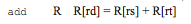 addi x15,x1,-50
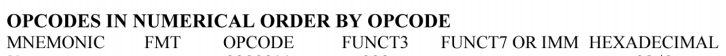 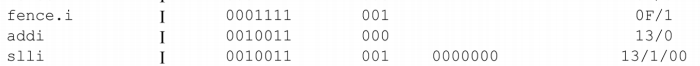 31
0
???
rd
???
imm[11:0]
?
func3
???
opcode
rd  = x15
rs1 = x1
00001
01111
111111001110
0
0x13
???
rs1
11
Load  Instructions are also I-Type
rs1
base
31
0
The 12-bit signed immediate is added to the base address in register rs1 to form the memory address
This is very similar to the add-immediate operation but used to create address, not to create final result
Value loaded from memory is stored in rd
rd
dst
imm[11:0]
offset[11:0]
func3
width
opcode
LOAD
12
I-Format Load Example
lw x14, 8(x2)
rs1
31
0
01110
rd
dst
rd=14
imm[11:0]
offset[11:0]
000000001000
imm=+8
010
func3
width
LW
opcode
LOAD
0000011
LOAD
base
00010
rs1=2
13
S-Format Used for Stores
Store needs to read two registers, rs1 for base memory address, and rs2 for data to be stored, as well as need immediate offset!
Can’t have both rs2 and immediate in same place as other instructions!
Note: stores don’t write a value to the register file, no rd!
RISC-V design decision is move low 5 bits of immediate to where rd field was in other instructions – keep rs1/rs2 fields in same place
register names more critical than immediate bits in hardware design
31
0
imm[11:5]
rs2
rs1
func3
imm[4:0]
opcode
14
S-Format Example
sw x14, 8(x2)
31
0
off[11:5] = 0
imm[11:5]
00000000
rs2
01110
rs2=14
rs1
00010
rs1=2
func3
010
SW
imm[4:0]
01000
off[4:0] = 8
opcode
0100011
STORE
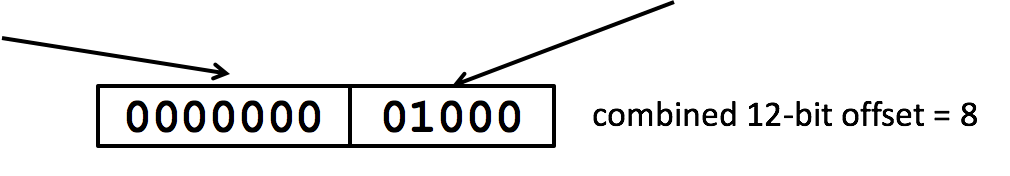 15
RISC-V B-Format for Branches
B-format is mostly same as S-Format, with two register sources (rs1/rs2) and a 12-bit immediate
But now immediate represents values -212 to +212-2 in 2-byte increments
The 12 immediate bits encode even 13-bit signed byte offsets (lowest bit of offset is always zero, so no need to store it)
31
0
imm[12|10:5]
7
rs2
5
rs1
5
func3
3
imm[4:1|11]
5
opcode
7
16
Branch Example (1/2)
Start counting from instruction AFTER the branch
RISCV Code:
	Loop: beq  x19,x10,End      add  x18,x18,x10      addi x19,x19,-1      j    LoopEnd:  <target instr>

Branch offset = 
(Branch with offset of 0, branches to itself)
1
2
3
4
4×32-bit instructions = 16 bytes
17
Branch Example (1/2)
Start counting from instruction AFTER the branch
RISCV Code:
	Loop: beq  x19,x10,End      add  x18,x18,x10      addi x19,x19,-1      j    LoopEnd:  <target instr>
1
2
3
4
31
0
7
5
rs2=10
5
rs1=19
3
BEQ
5
7
BRANCH
???????
01010
10011
000
?????
1100011
18
Branch Example (1/2)
beq  x19,x10,offset = 16 bytes
13-bit immediate, imm[12:0], with value 16     0000000010000
imm[0] discarded, always zero
31
0
0 000000
imm[12|10:5]
01010
10011
000
1000 0
1100011
imm[4:1|11]
19
31
0
U-Format for “Upper Immediate” instructions
20
U-immediate[31:12]
imm[31:12]
5
dest
rd
7
LUI/AUIPC
opcode
Has 20-bit immediate in upper 20 bits of 32-bit instruction word
One destination register, rd
Used for two instructions
LUI – Load  Upper Immediate
AUIPC – Add Upper Immediate to PC
20
LUI to create long immediates
lui writes the upper 20 bits of the destination with the immediate value, and clears the lower 12 bits
Together with an addi to set low 12 bits, can create any 32-bit value in a register using two instructions (lui/addi).

lui x10, 0x87654		    # x10 = 0x87654000
addi x10, x10, 0x321    # x10 = 0x87654321
21
31
0
UJ-Format Instructions (2/3)
20
offset[31:12]
imm[20|10:1|11|19:12]
5
dest
rd
7
JAL
opcode
jal saves PC+4 in register rd (the return address)
Set PC = PC + offset (PC-relative jump)
Target somewhere within  ±219 locations, 2 bytes apart
 ±218 32-bit instructions
Reminder: “j” jump is a pseudo-instruction—the assembler will instead use jal but sets rd=x0 to discard return address
Immediate encoding optimized similarly to branch instruction to reduce hardware cost
22
Uses of jalr
rs1
base
31
0
# ret and jr psuedo-instructions
ret = jr ra = jalr x0, ra, 0
# Call function at any 32-bit absolute address
lui x1, <hi 20 bits>
jalr ra, x1, <lo 12 bits>
# Jump PC-relative with 32-bit offset
auipc x1, <hi 20 bits>
jalr x0, x1, <lo 12 bits>
rd
dest
imm[11:0]
offset
func3
0
opcode
JALR
23
Summary of RISC-V Instruction Formats
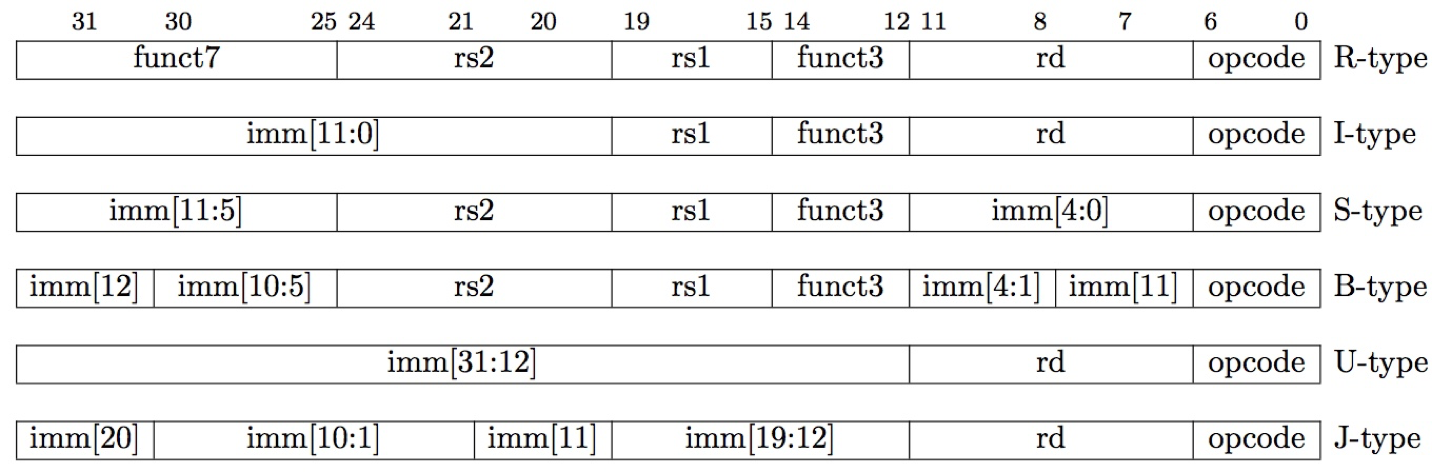 24